Masaryk University
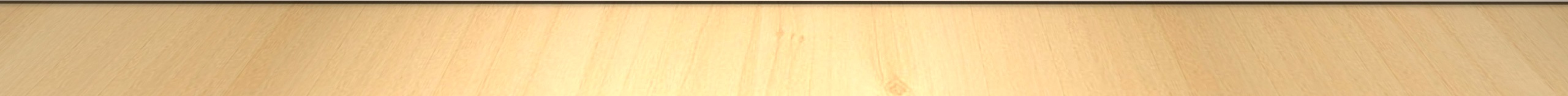 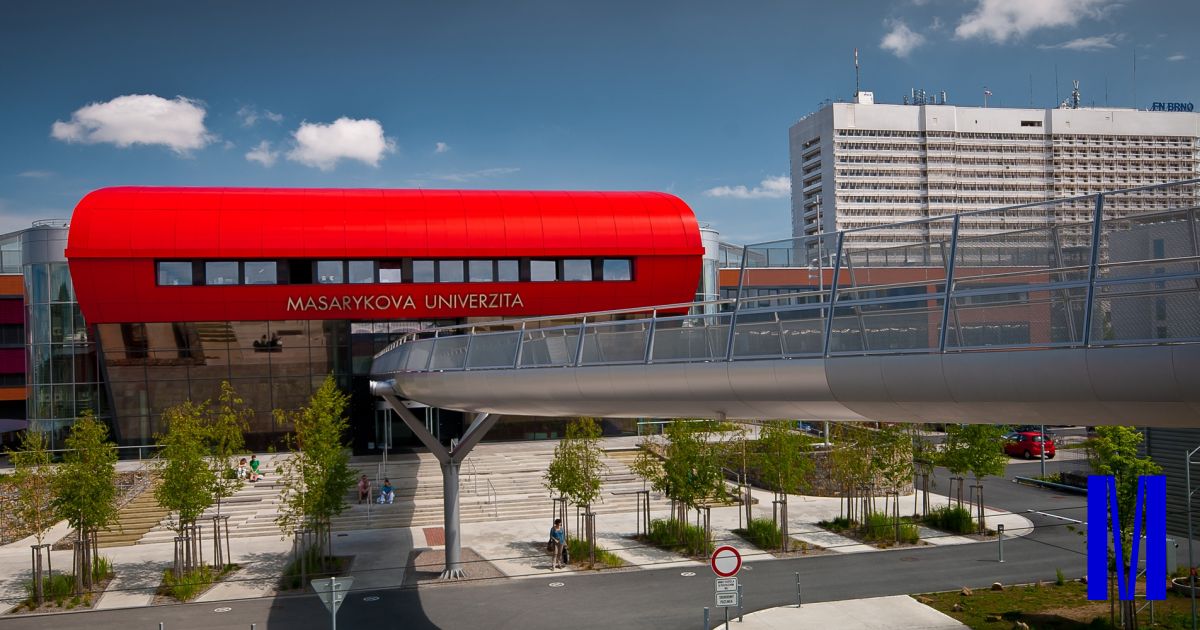 Basic information
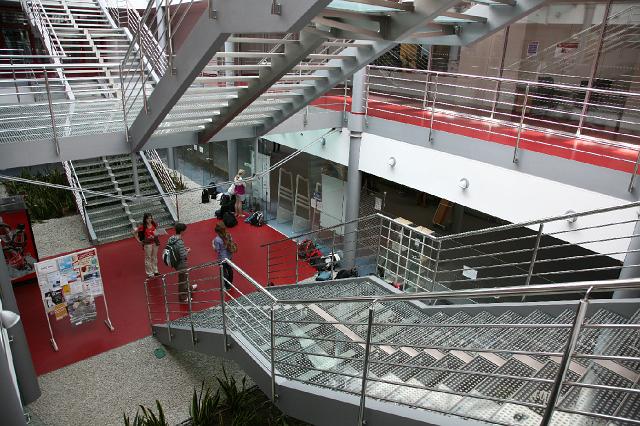 Faculties
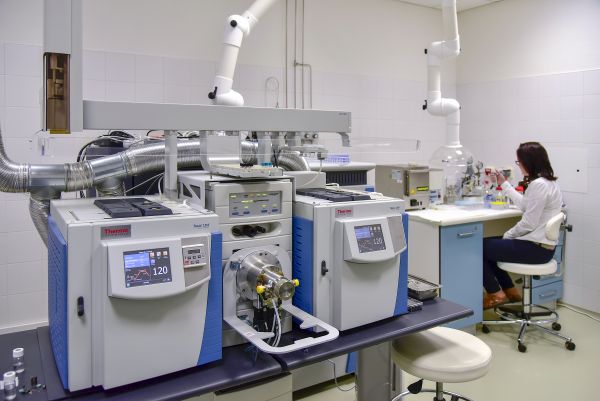 Modern facilities
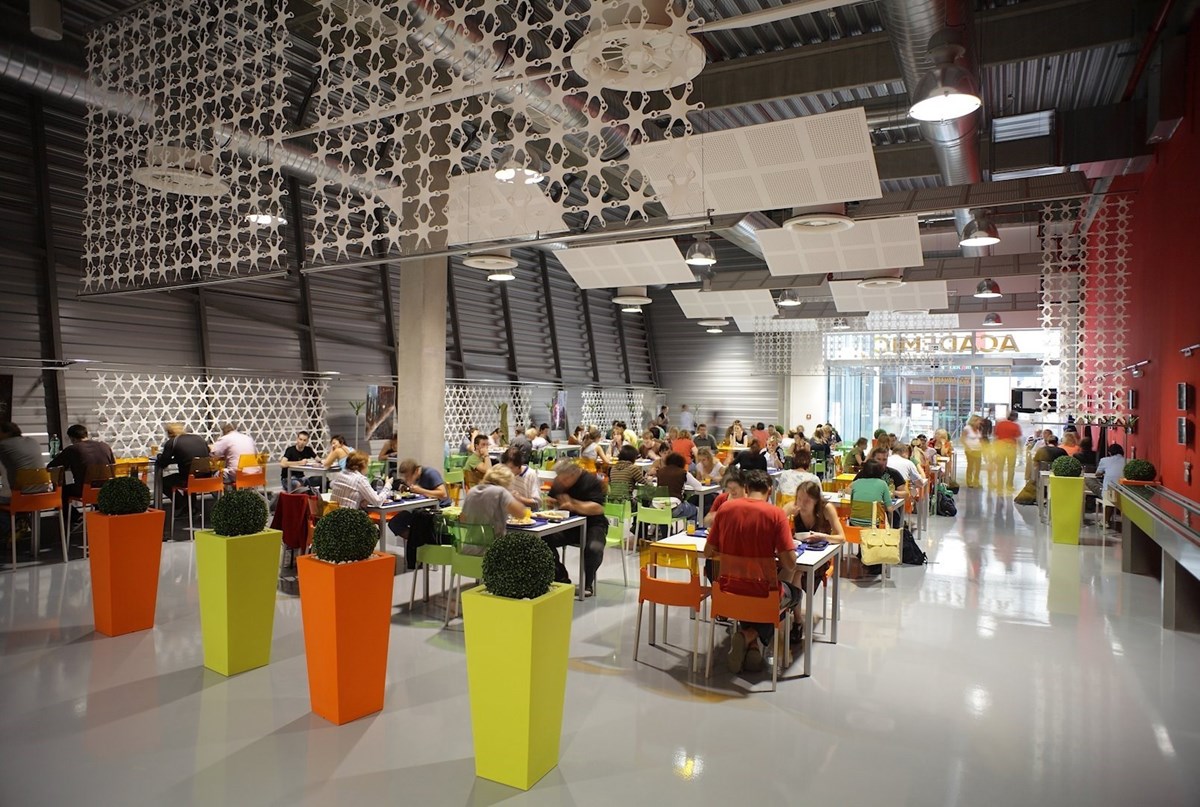 City of students